Commission de l’enseignement supérieur des Provinces maritimes
Aperçu du projet de la Commission: 
Mise en œuvre projetée






Forum sur l’assurance de la qualité :
Vers une approche axée sur l’étudiant 
Le 25 mars 2013
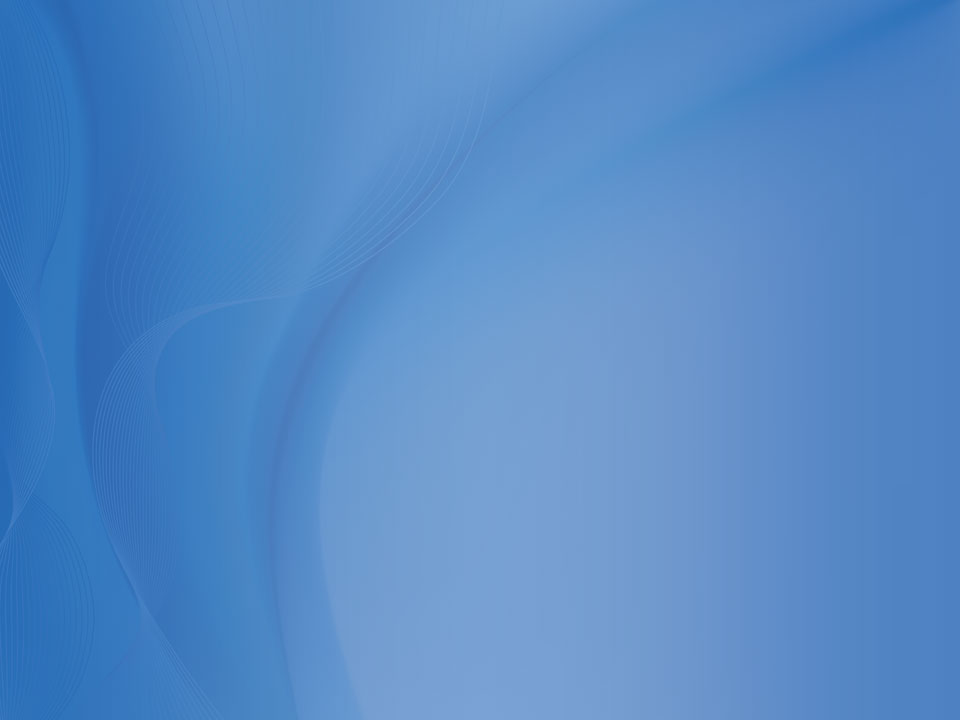 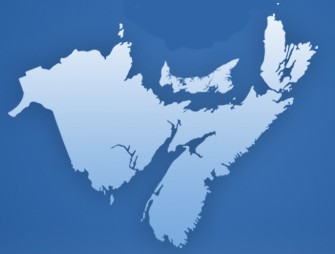 Collaboration avec les établissements pour maintenir la qualité
Présentation des projets de modification ou d’abolition de programme
Les universités évaluent les programmes et les services existants (continu).
La CESPM approuve les programmes (nouveaux-modifiés)  (avant leur mise en œuvre) à la condition suivante : évaluation par l’établissement.
La CESPM confirme les cadres d’assurance qualité des établissements.
Ce que nous ne voulons pas
La CESPM qui évalue les programmes existants ou l’enseignement

Microgestion des activités 
des établissements

Forcer tous les établissements à adopter exactement la même approche en matière d’AQ
Ce que nous voulons
Favoriser un enseignement de qualité et l’apprentissage des étudiants

Combler les écarts restants du premier cycle 

Démontrer que les universités mettent l’accent sur l’apprentissage et évaluent leurs activités
Processus de vérification : premier cycle
Accomplissement de progrès remarquables
Presque tous les établissements :
ont mis en œuvre une politique en matière d’assurance de la qualité; 
évaluaient leurs programmes; 
faisaient participer des spécialistes de l’extérieur au processus d’évaluation.
il reste des écarts
importants à combler.
Mais évidemment…
Objectif du processus de vérification
La CESPM vise à…
Assurer la validation par un tiers (public) que les universités des Maritimes ont des programmes d’AQ convenables pour garantir la qualité continue de leurs activités.
Aider les établissements à améliorer (établir) leurs cadres d’AQ.
Deuxième cycle : vers la mise en œuvre
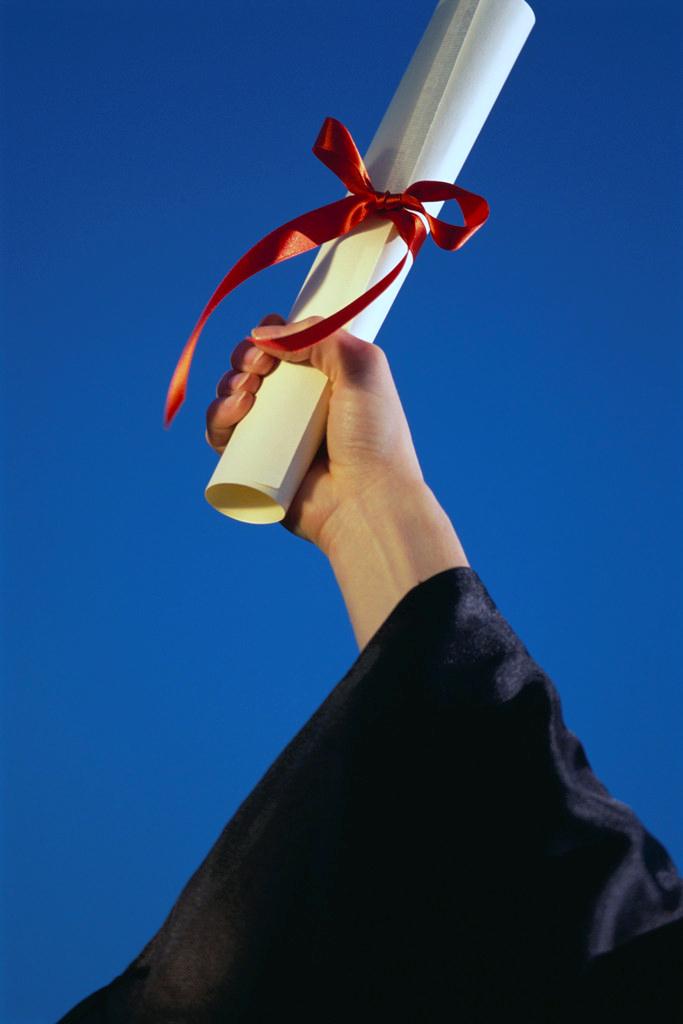 Processus de vérification proposé par la CESPM (Document de travail, p. 14)
Deuxième cycle : étape 1
Déclaration d'assurance de la qualité
Normes de la CESPM
Progrès
Expérience de l’étudiant
Deuxième cycle : étape 2
Visite du campus
Rencontrer les représentants de l’établissement
Rencontrer les étudiants
Examiner les dossiers d’évaluation du programme ou de l’unité
Deuxième cycle : étape 3
Rapport provisoire
Recommandations à l’établissement
Deuxième cycle : étape 4
Plan d'action (établissement)
Deuxième cycle : étape 5
Rapport final
Envoyé à l’établissement
Affiché sur le site Web de la CESPM
Deuxième cycle : étape 6
Suivi sur la mise en œuvre du plan d'action
Deuxième cycle : vers la mise en œuvre
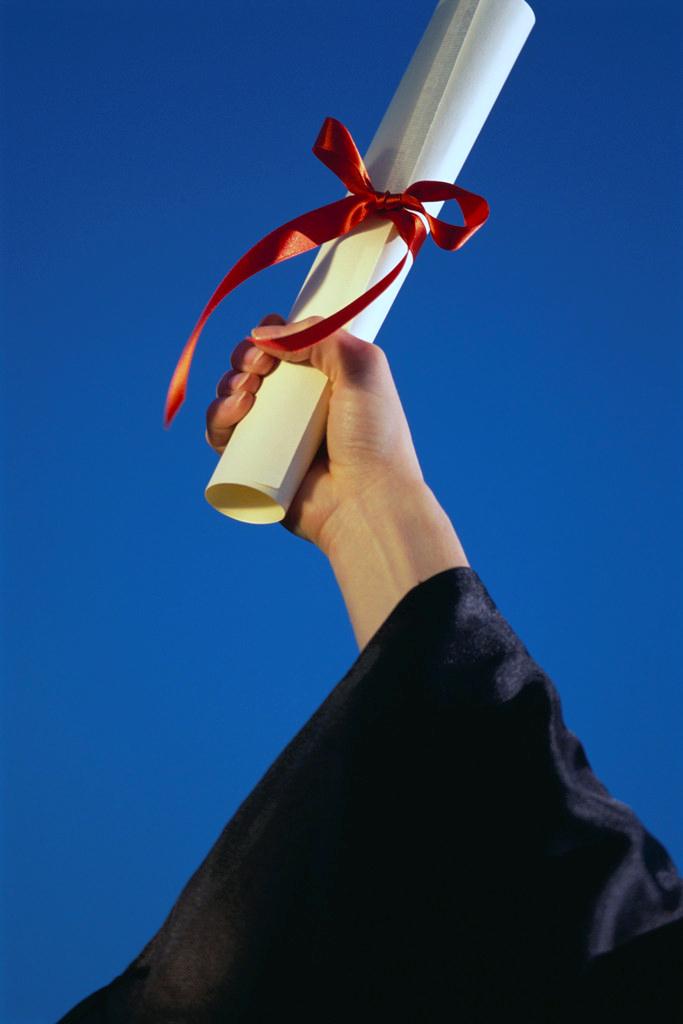 Prochaines étapes
Groupe de discussion No.3
Approche proposée pour la mise en œuvre du deuxième cycle du processus de vérification
Dans quelles mesures les différentes étapes envisagées pour la mise en œuvre du deuxième cycle du processus de vérification conviennent-elles? Quels changements devraient être envisagés? 
Quels sont les principaux avantages et désavantages de l’approche proposée? Du point de vue des établissements? Des étudiants? Des gouvernements? Du public?
Y a-t-il des mécanismes de rechange pour mettre en œuvre un processus de vérification qui permettrait d’atteindre les objectifs de façon plus efficace?
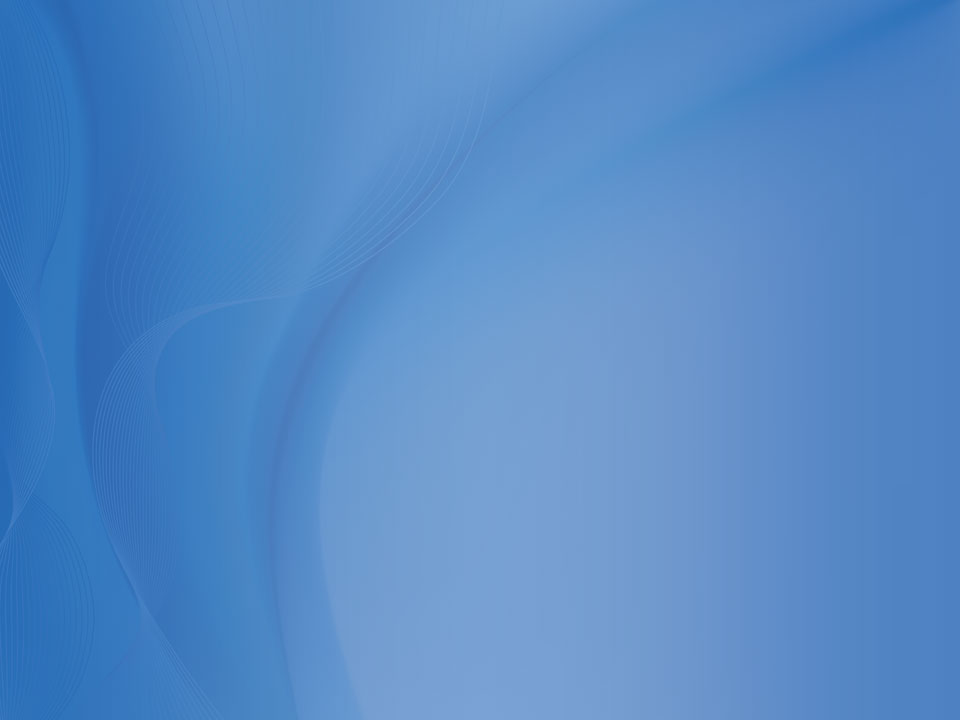 Merci 
Mireille Duguay, DG
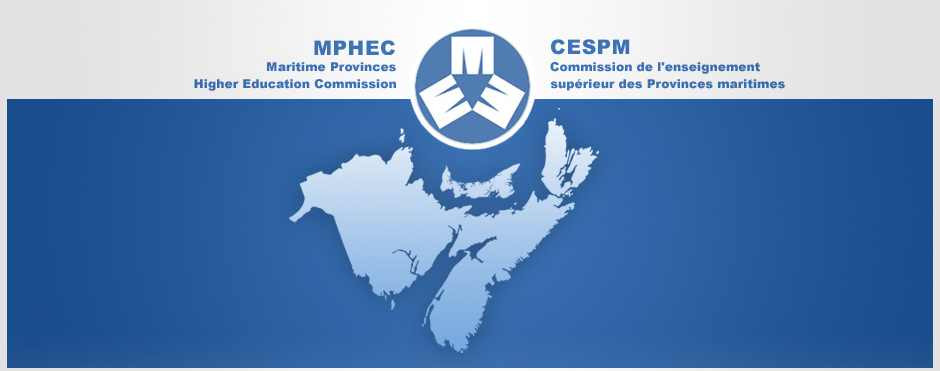 82, rue Westmorland, suite 401
Fredericton (N.-B.)  E3B 5H1
Téléphone : 506-453-2844
Télécopieur : 506-453-2106
MDuguay@mphec.ca